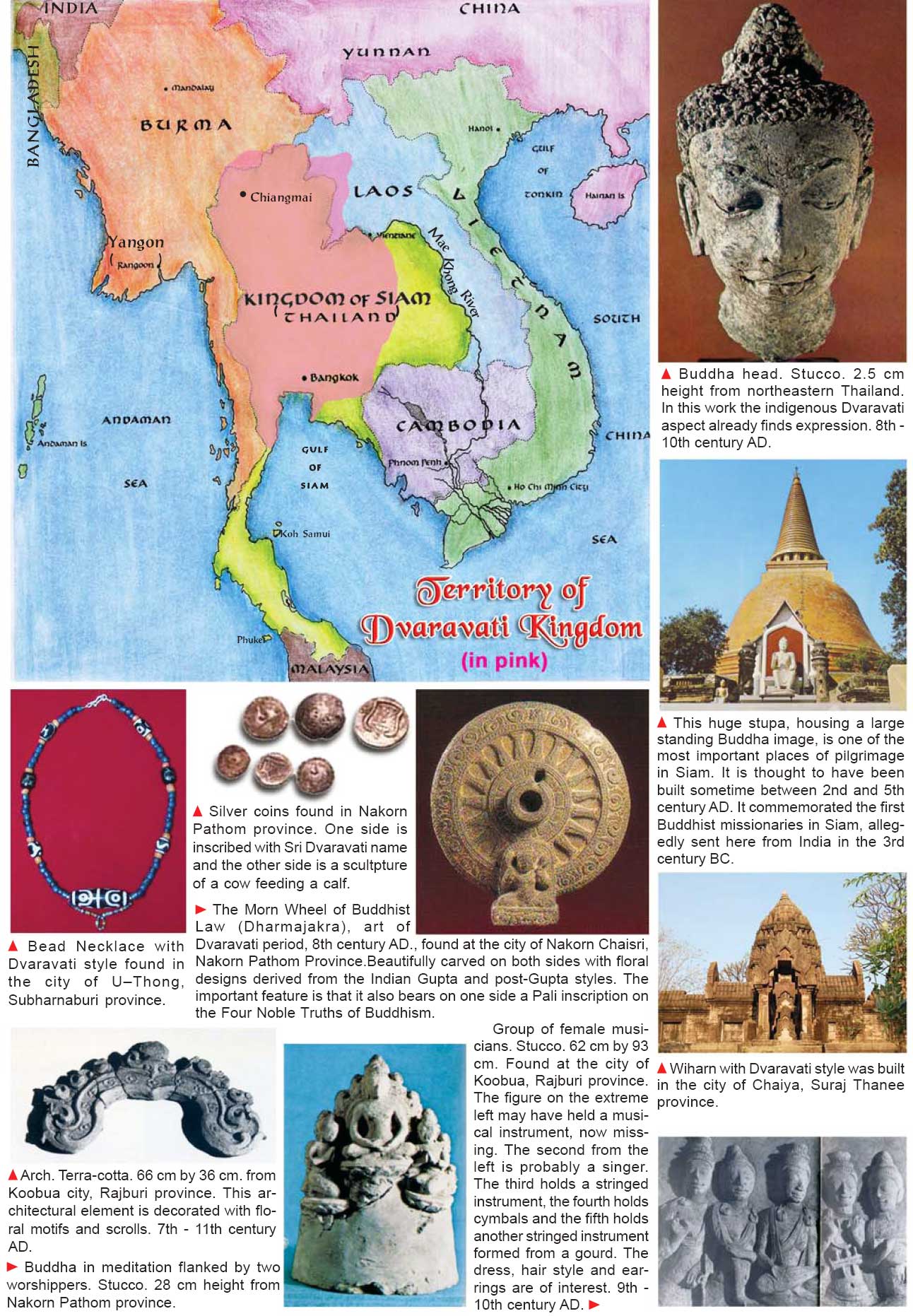 History M. 4 Chapter 3Week 2
AJ. Nualmorakot  Taweethong
Dvaravati Kingdom 12-16th B.E. (page 52-53)
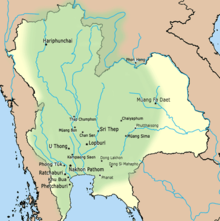 It was located in central of Thailand.
เชื่อว่าอาจมีศูนย์กลางอยู่ที่นครปฐม  หรือเมืองอู่ทอง(สุพรรณบุรี) เนื่องจากพบหลักฐานทางโบราณคดีมาก
Sovereignty(17) – อธิปไตย
Historian believed that every town was free.
*****Ridge and irrigation canals - มีการสร้างคันดินและการชลประทาน
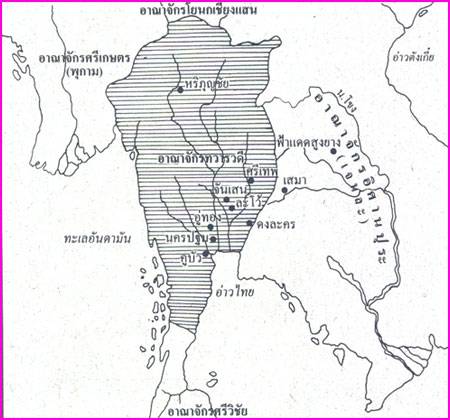 ผังเมืองทวารวดีจะเห็นว่ามีร่องรอยคูน้ำ คันดิน
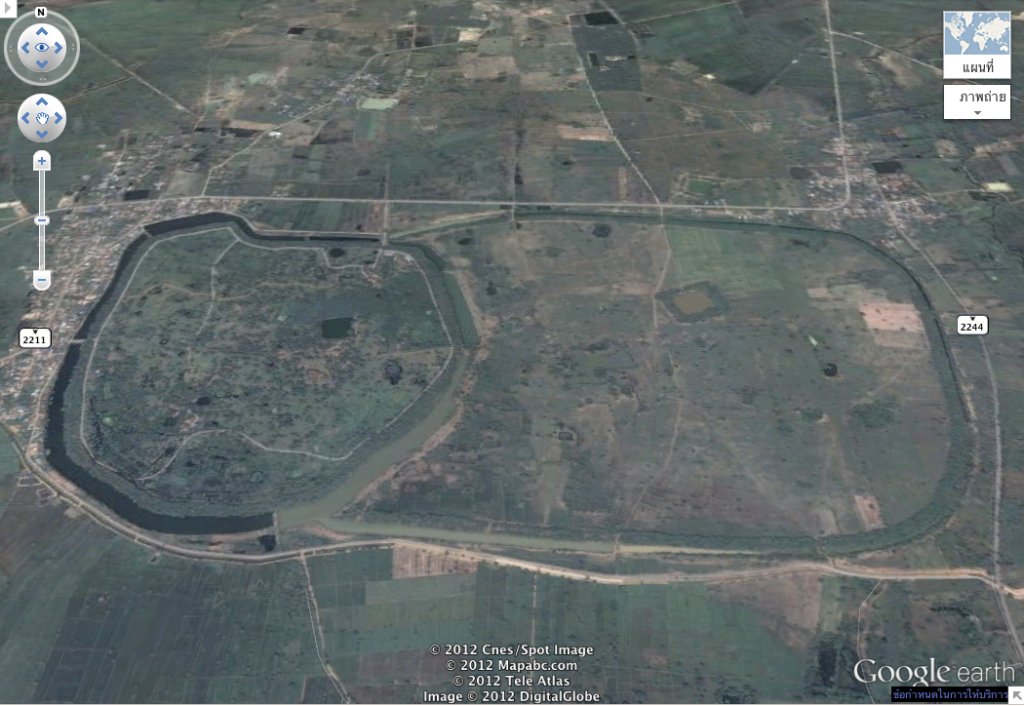 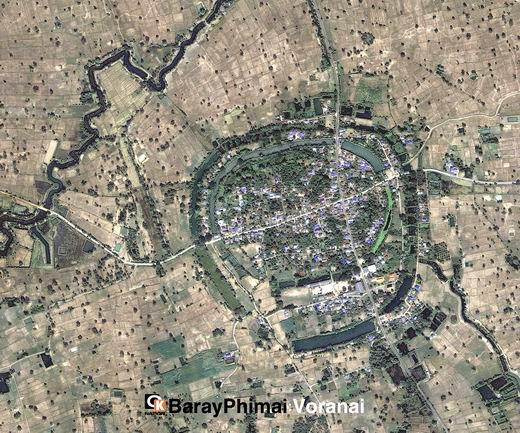 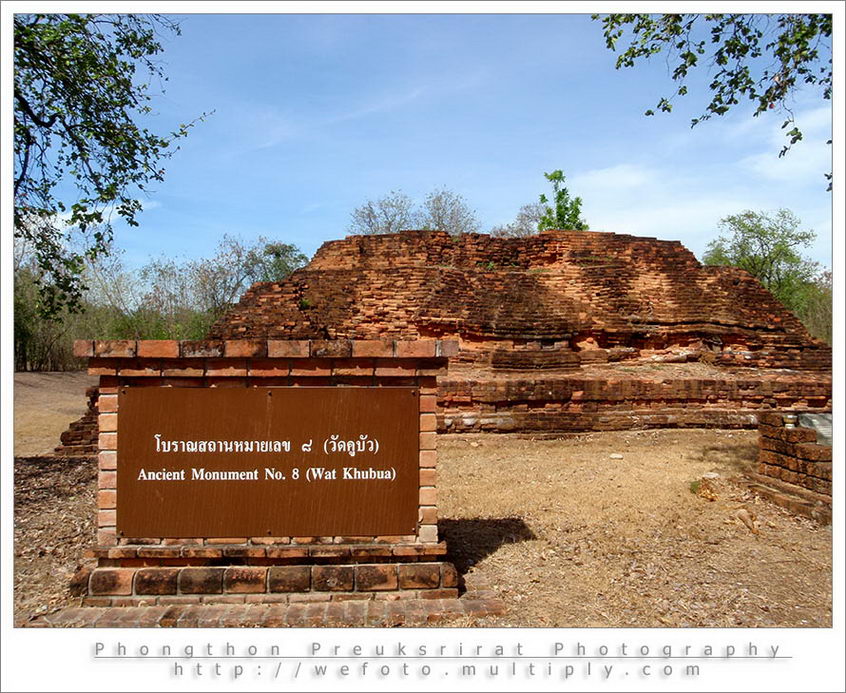 Example – Dvaravati town
Koo Bau – เมืองคูบัว  ราชบุรี
Prarot    - เมืองพระรถ  ชลบุรี
Srithep  -  เมืองศรีเทพ  เพชรบูรณ์
Haripunchai – หริภุณไชย  ลำพูน
Fha Dad Song Yang – ฟ้าแดดสงยาง
กาฬสินธุ์
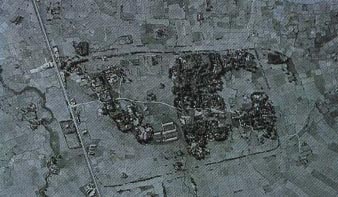 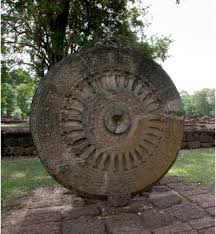 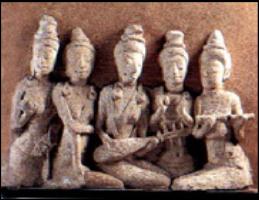 Dvaravati Kingdom Page 53
Line 6 – Presumably – สันนิษฐานว่า
Stele -  จารึก
Dvaravati people may Presumably be Mon-มอญ เนื่องจากจารึกที่พบในเมืองทวารวดีส่วนมากเป็นจารึกภาษามอญ
*** Religion – Buddhism,Therevada
***the symbol of Dvaravati was The wheel of doctrine(Dhammacakra) and crouched deer.
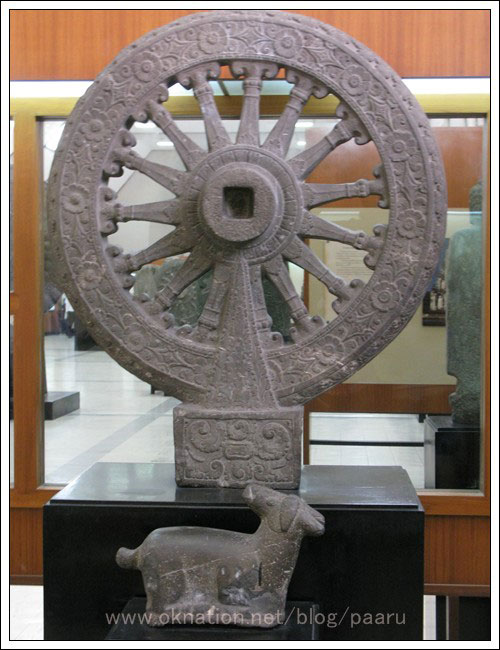 Dvaravati Kingdom
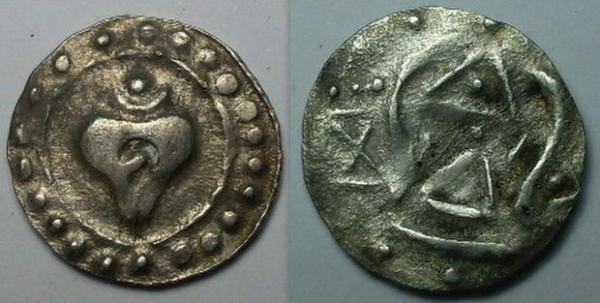 Ruled by king because they founded the coins and on the coins engraved an ancient word.
Engrave - แกะสลัก
Splendid – งามสง่า
Sri Dvaravati Savarapunya – เป็นข้อความแกะสลักบนเหรียญ แปลว่า แด่กษัตริย์ผู้ยิ่งใหญ่และพระเจ้าผู้มีบุญแห่งทวารวดี
***It mean they started trading by that time
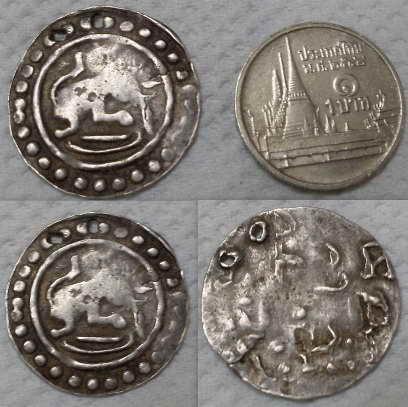 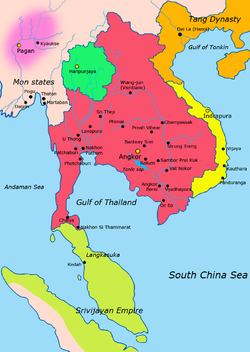 Dvaravati Kingdom
Dvaravati Kingdom was ended in 16th B.E. when The Khmer extended their power to the central of Thailand.
อาณาจักรทวารดีได้ถูกอาณาจักรเขมรที่กำลังรุ่งเรือง แผ่อำนาจและวัฒนธรรม ในราวพุทธศตวรรษที่ 16 และผสมกลมกลืนเป็นส่วนหนึ่งของอาณาจักรเขมรในที่สุด